Direction-Preserving Trajectory Simplification
Cheng Long, Raymond Chi-Wing Wong
	The Hong Kong University of Science and Technology
H. V. Jagadish: 
	University of Michigan

           			 	   29 August, 2013
1
Trajectory data
Trajectory data is ubiquitous.
Popularity of GPS-embedded devices, e.g., smart phones, tablets, etc.
Many applications.
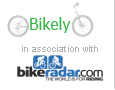 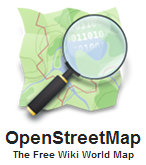 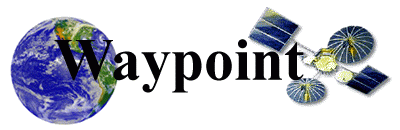 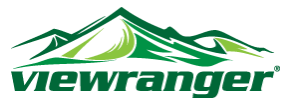 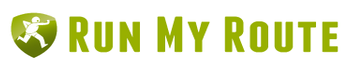 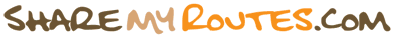 2
A few notions first
3
Raw trajectory data is usually of large volume
Illustrating Example
10,000 taxis
Sample a position every 5 seconds
Volume: 5 GB per day!
Issues:
Storage
Query processing
trajectory simplification
4
Trajectory simplification: a rough view
Trajectory simplification
keep the first and the last positions
drop some positions in-between.
Error
5
Existing Trajectory Simplification techniques
Position-Preserving Trajectory Simplification (PPTS)
Position-based error measurement
Problem
T
T’
Position error = max{                   ,                   ,                  ,                   }
6
Is PPTS always good?
Position-preserving trajectory simplification
Direction-preserving trajectory simplification
Simplified trajectory
(via DPTS)
Simplified trajectory (via PPTS)
Original trajectories
T1’’
T1
T1’
T2’’
T2
T2’
T3’’
T3
T3’
7
[Speaker Notes: This is verified in our empirical studies.]
What is “direction information” of a trajectory?
8
Why should we preserve the “direction information”?
The “direction information” is heavily used, both directly and indirectly, in a wide range of applications on trajectory data.
Some examples include:
Map matching: 
Road’s orientations vs. trajectory’s directions.
[VLDB’05, SSDBM’04]
Knowledge discovery on trajectory data: 
Clustering [SIGMOD’07, VLDBJ’11], Classification [VLDB’08], Outlier-detection [ICDE’08].
Direction-based query processing:
Direction-constrained trajectory search [IDEAS’04], direction-based similarity search [TIME’07].
9
How to preserve the “direction information”?
T
T’
Direction error of T’= max{      ,        ,     }
10
DPTS: A comparison with PPTS
Position-based Error
Direction-based Error
N
Y
N
Y
Y
Y
N: un-bounded
Y: bounded
11
DPTS: Our proposed algorithms
Exact algorithms
DP
Dynamic programming.
Time O(n3), space O(n2).
SP
Three-step algorithm.
Basic version: time O(n3), space O(n2).
Enhanced version: time O(Cn2), space O(n).
Approximate algorithm
Intersect
Complexities: time O(n), space O(n).
Quality guarantee.
12
DPTS: Experimental study
Datasets:
Deer, Elk, Hurricane, Geolife and T-Drive
Verification of DPTS
Theoretical bounds of speed/length error, position error, and direction error of DPTS.
DPTS is better than PPTS in a clustering application.
Performance study of algorithms
SP is usually 3 orders of magnitude faster than DP.
Intersect is scalable and the practical approximation factor is usually smaller than 1.5.
13
Conclusion
A new notion: DPTS
A rich set of algorithms: DP, SP, Intersect
Extensive experiments
14
Q & A
15